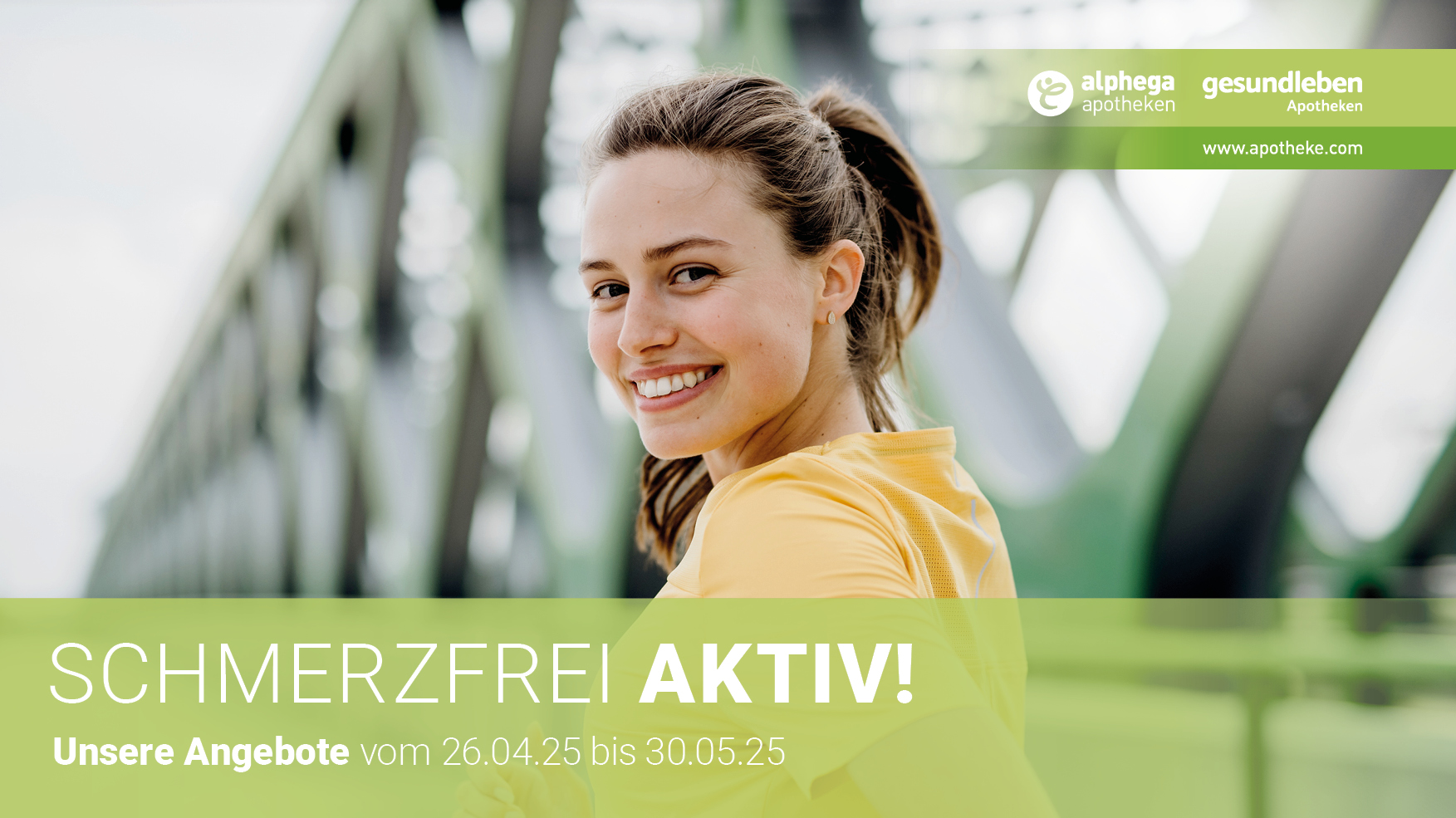 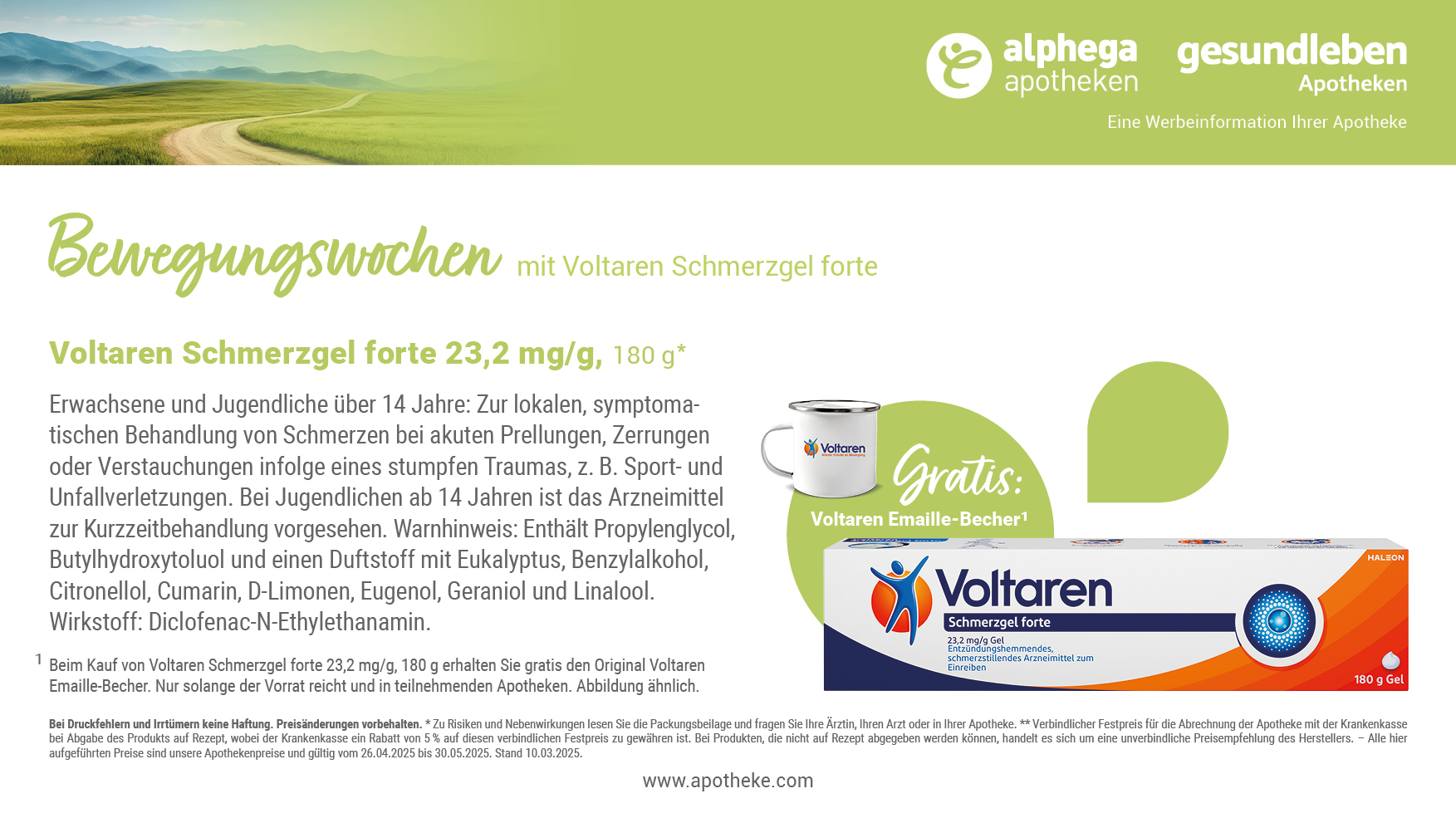 30%
23,49 €
sparen!
33,64 €**
130,50 € pro 1.000 ml
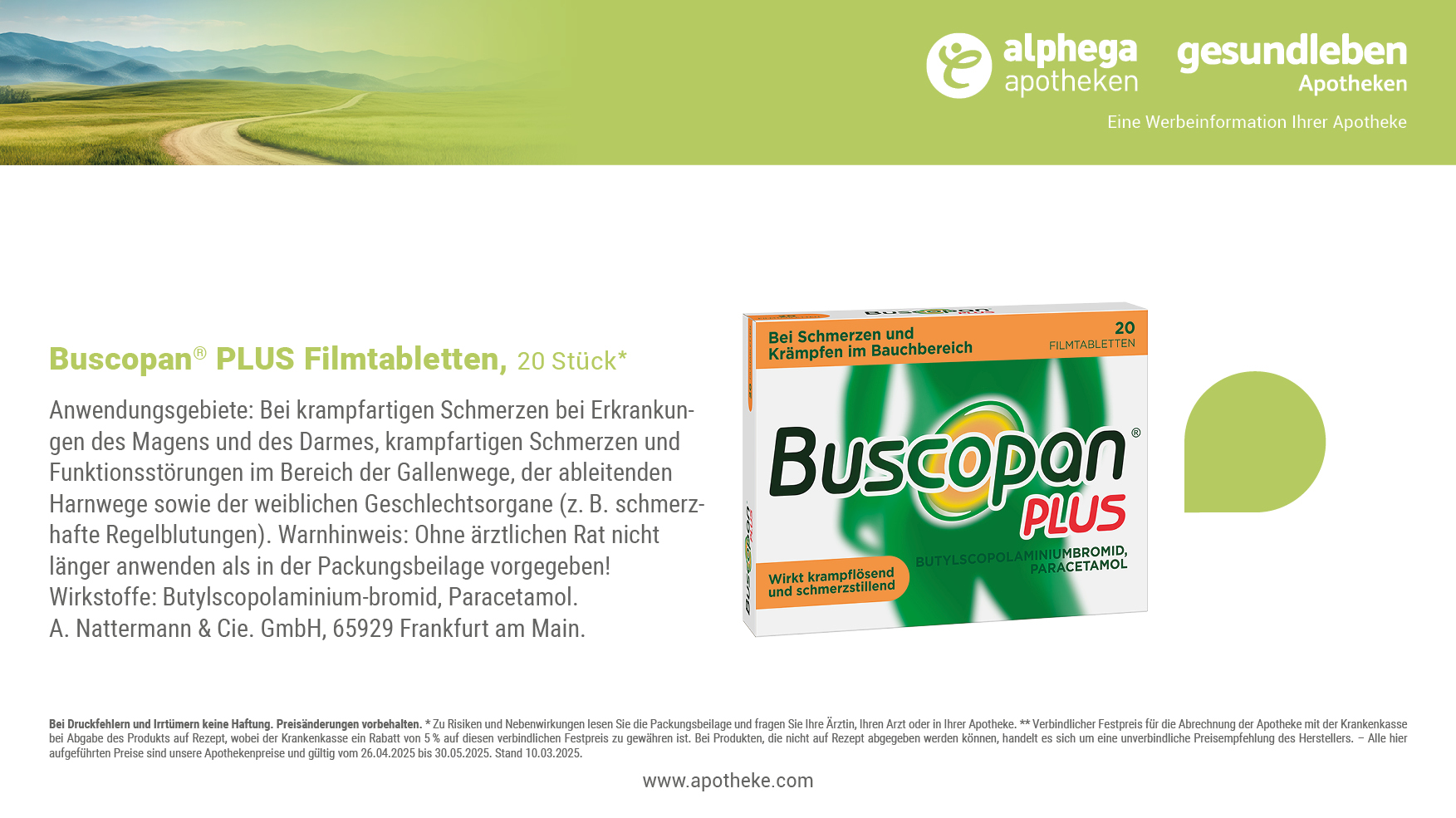 30%
sparen!
9,99 €
14,28 €**
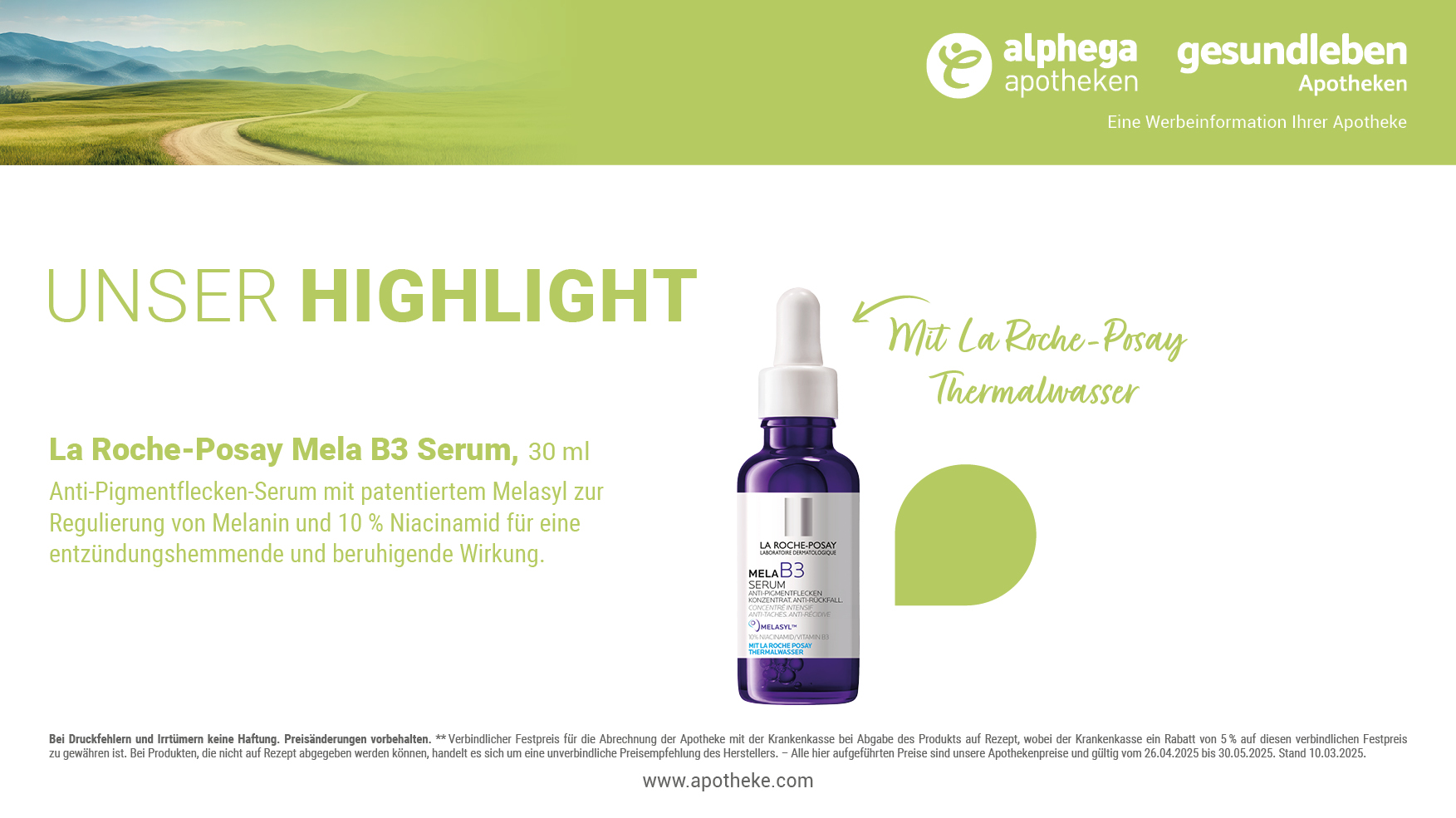 23%
sparen!
36,79 €
47,90 €**
1.226,33 € pro 1.000 ml
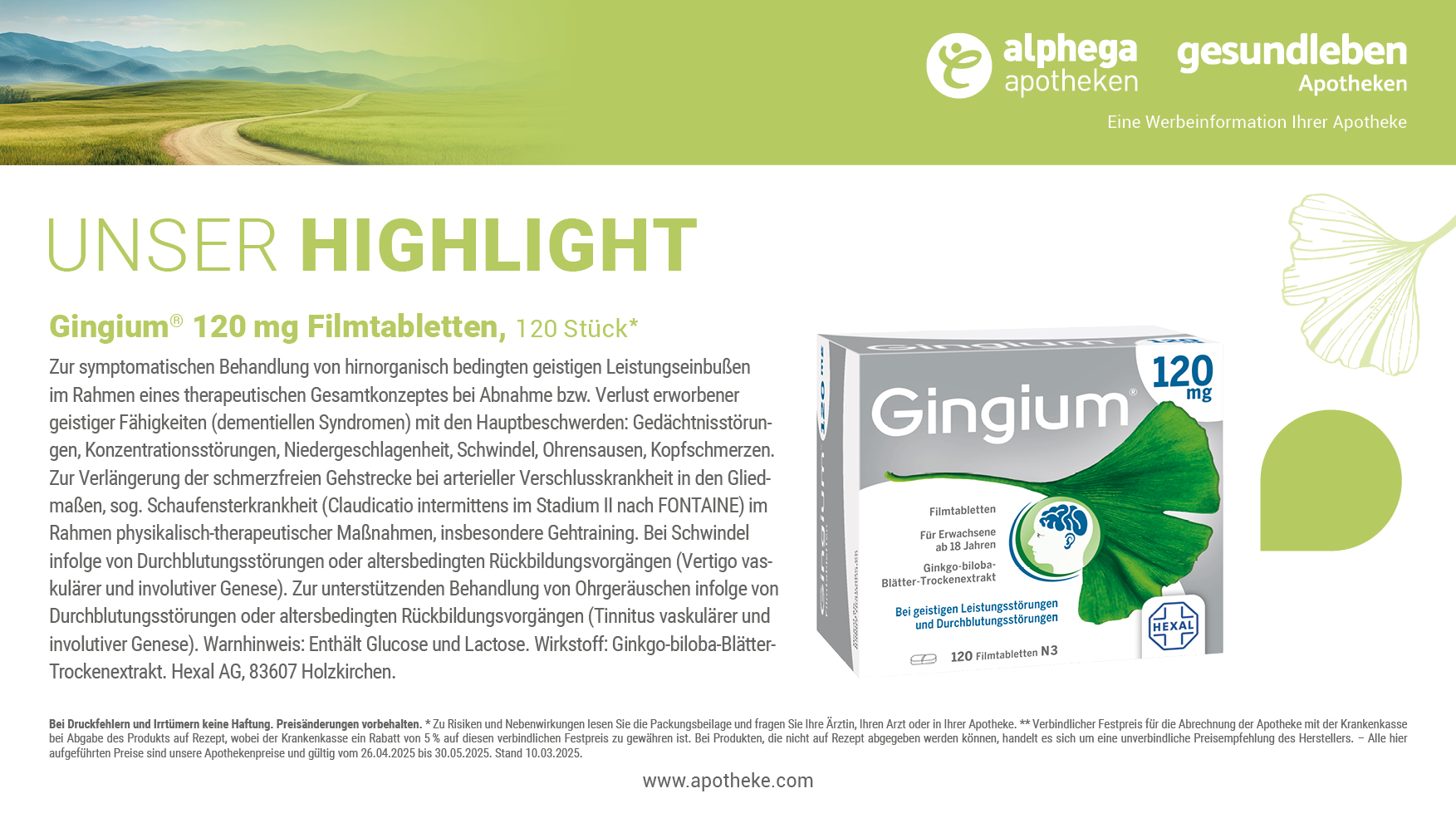 23%
sparen!
71,59 €
92,99 €**
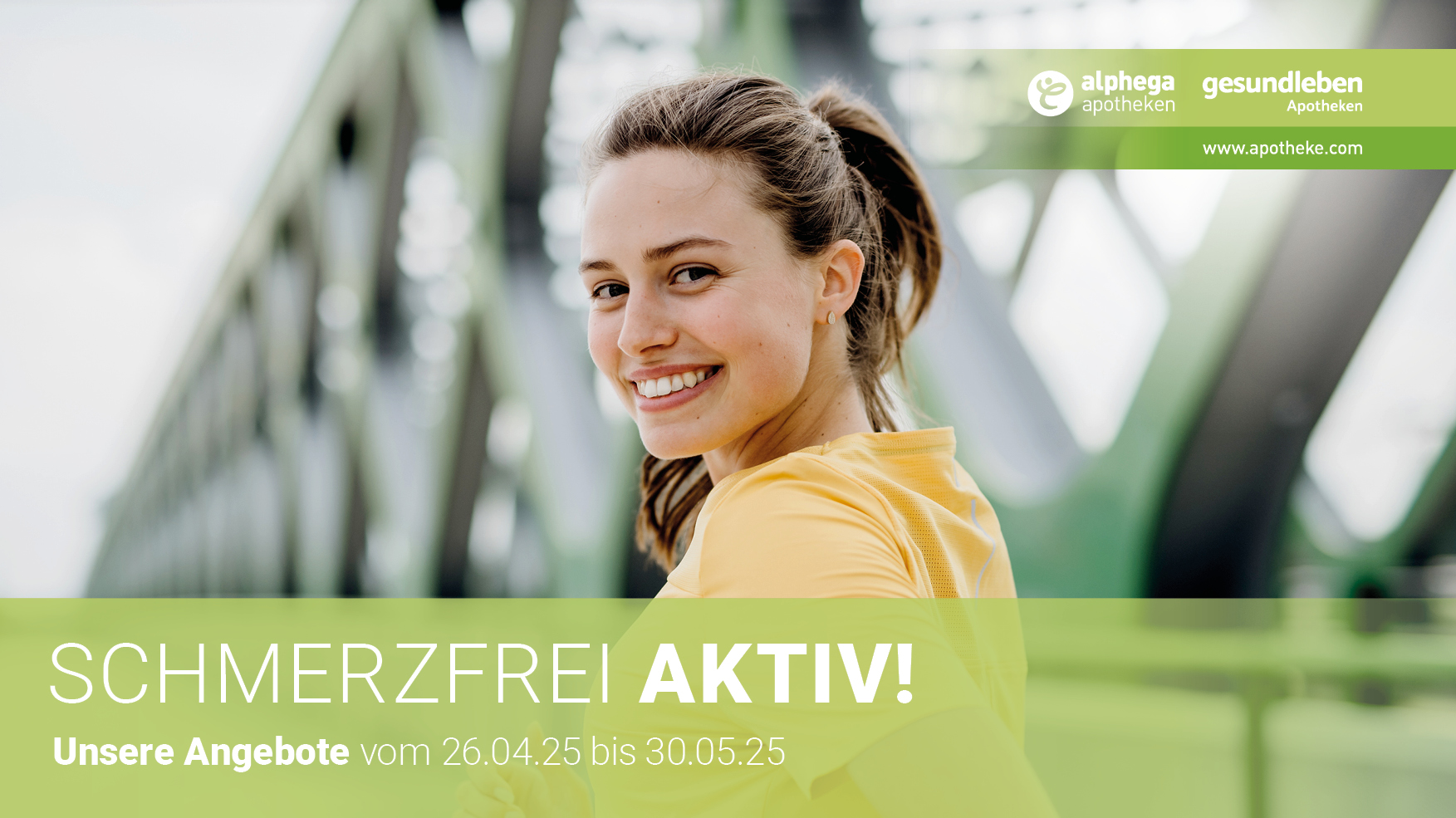 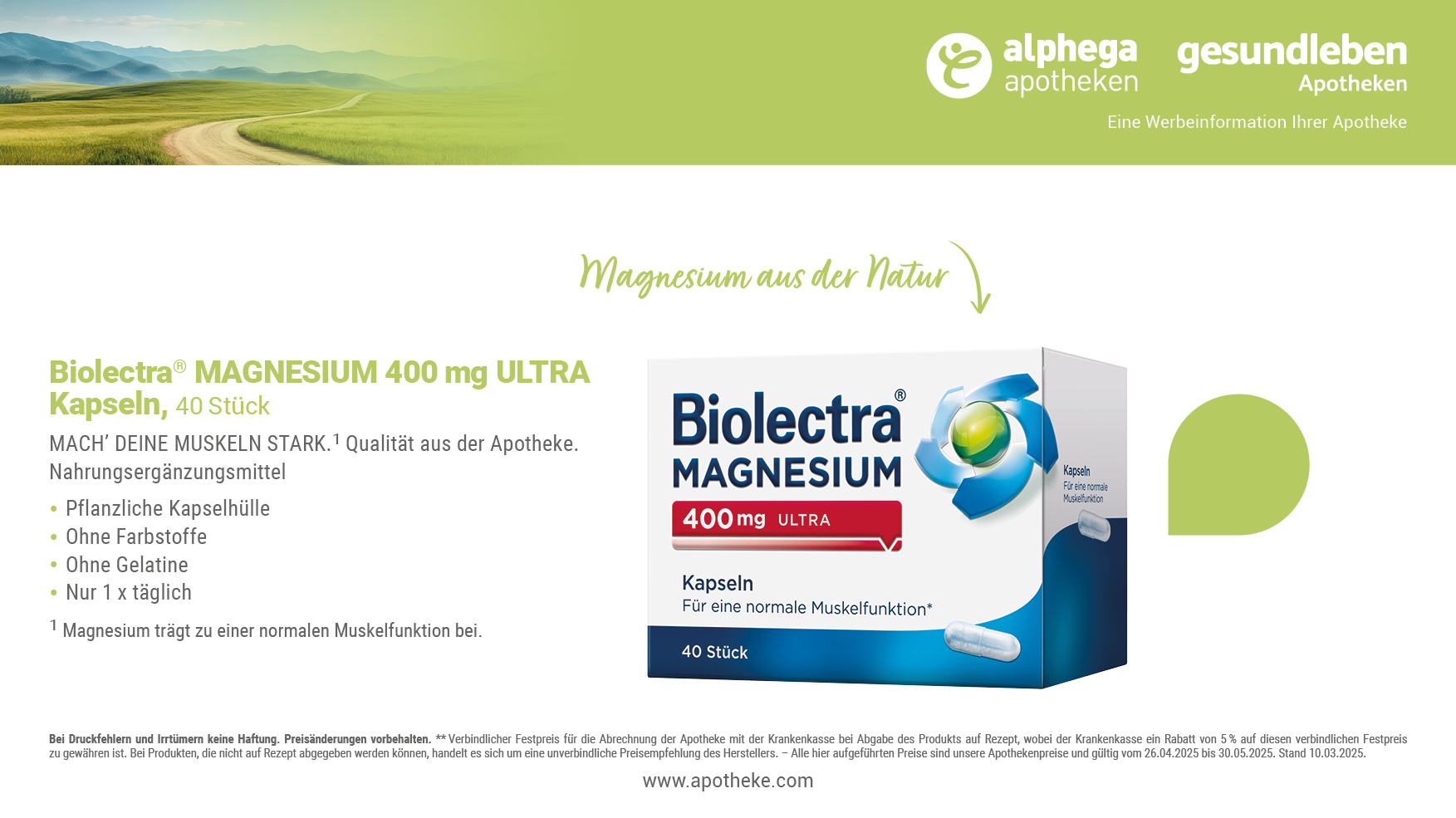 24%
sparen!
15,19 €
20,25 €**
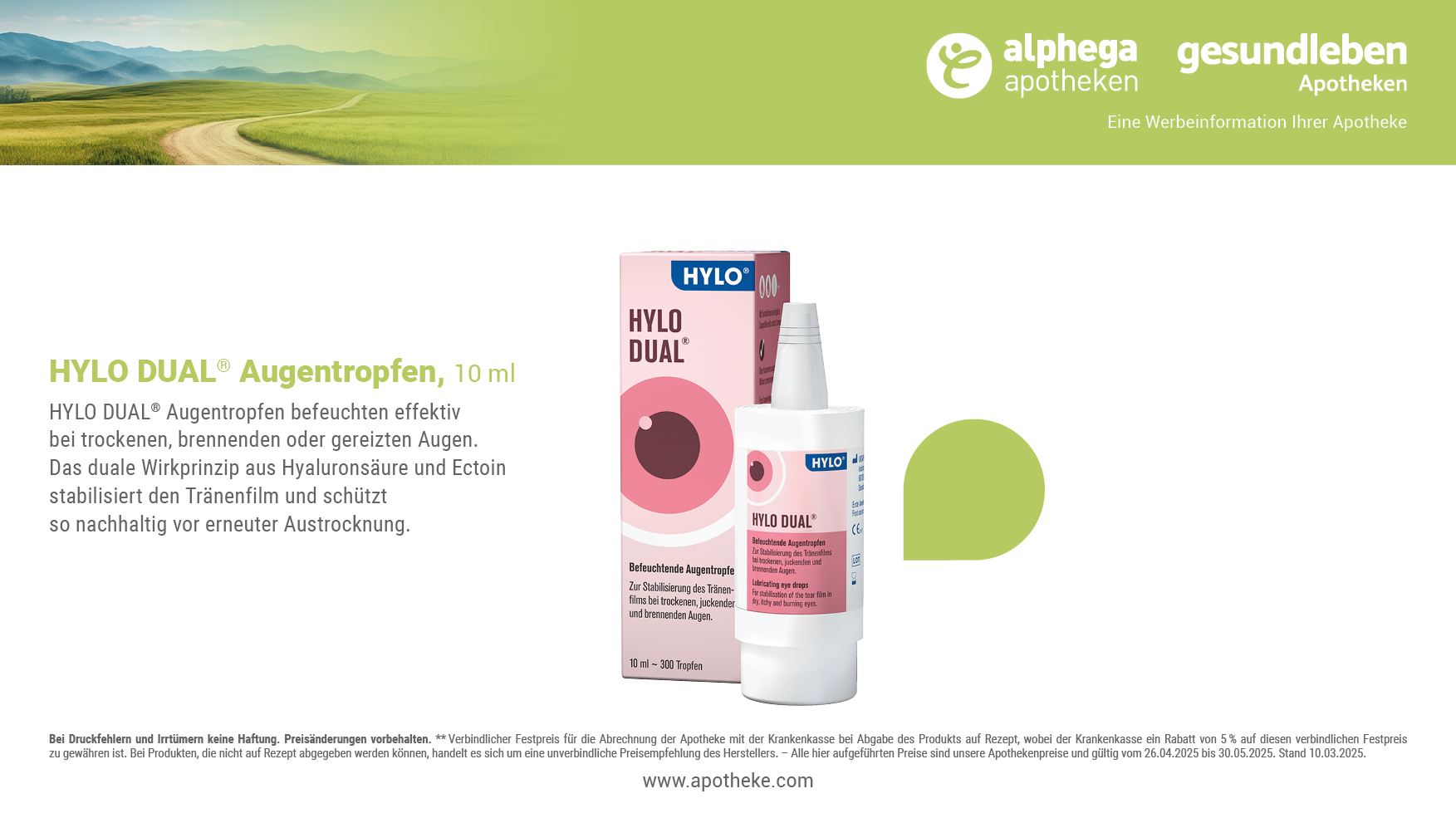 25%
sparen!
14,19 €
18,95 €**
1.419,00 € pro 1.000 ml
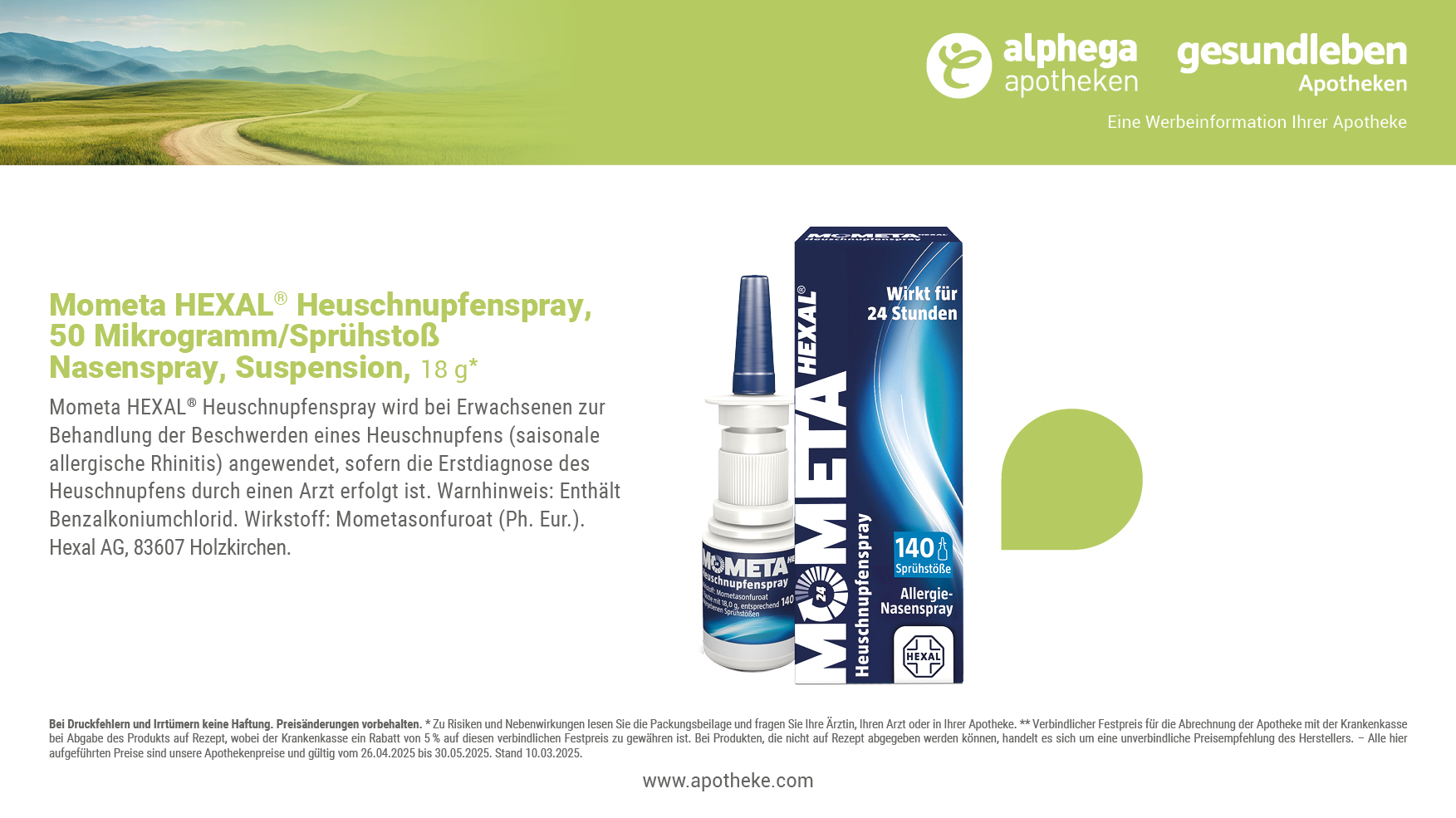 25%
sparen!
16,59 €
22,24 €**
921,67 € pro 1.000 ml
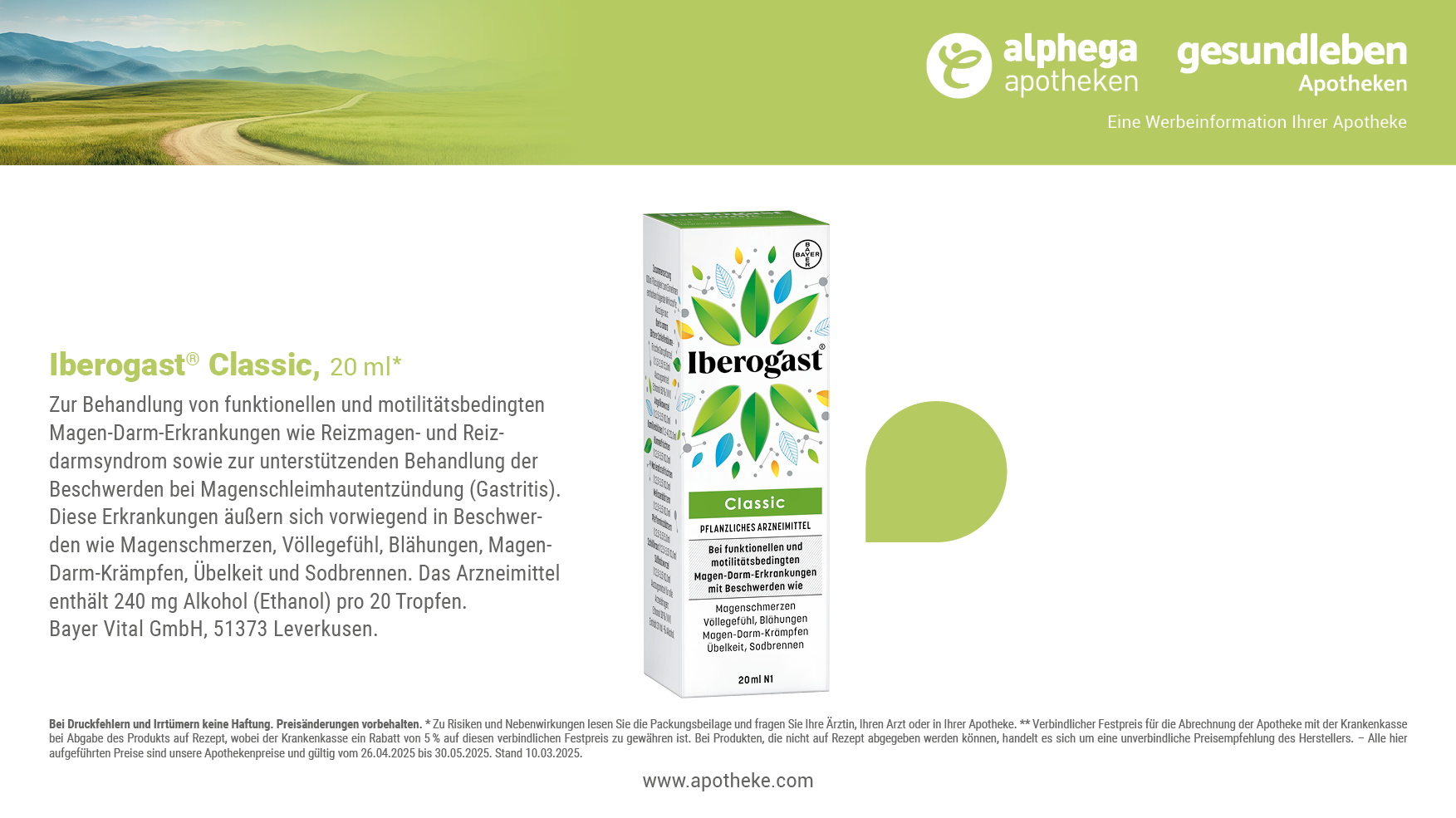 25%
sparen!
10,49 €
13,99 €**
524,50 € pro 1.000 ml
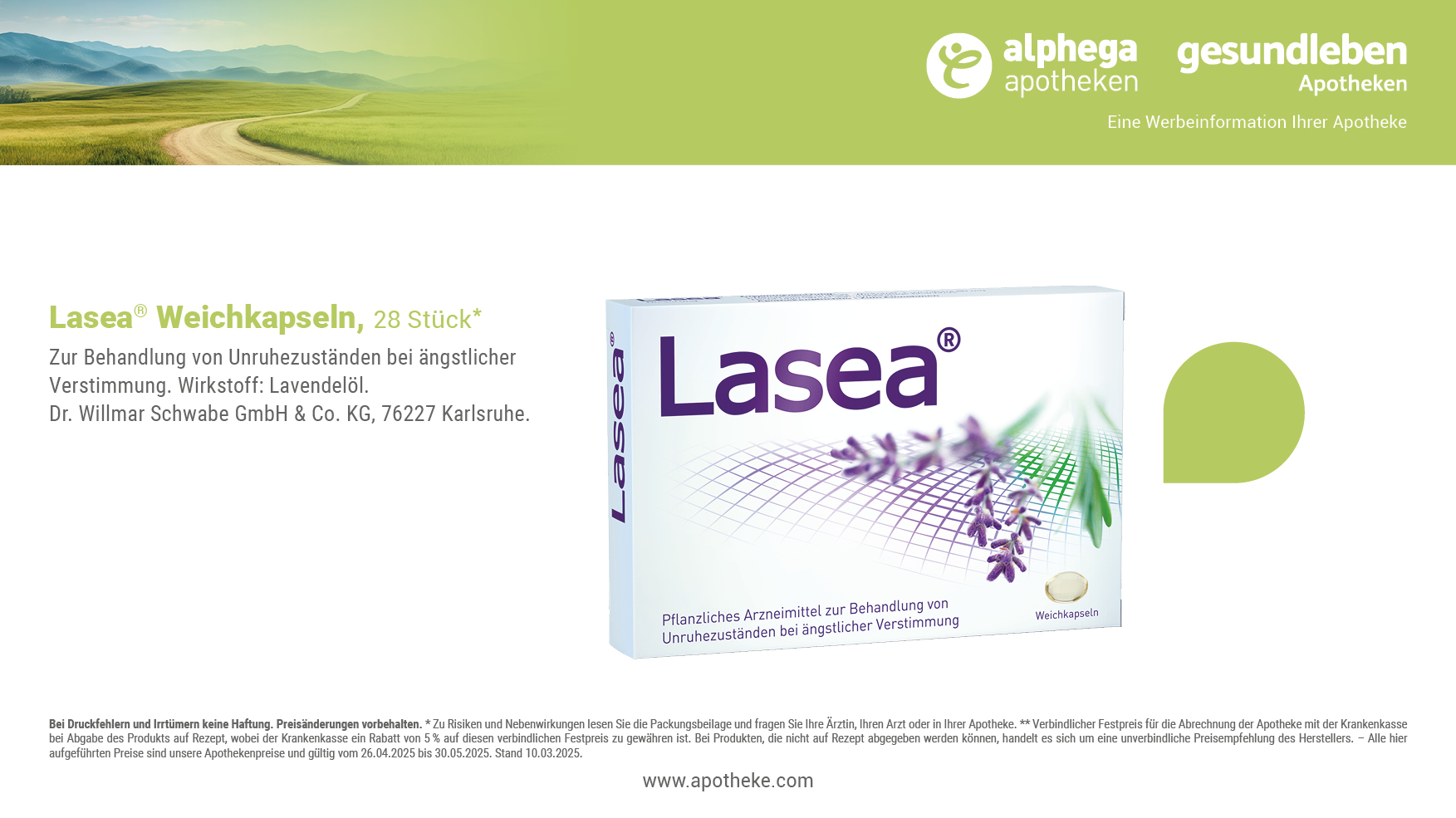 23%
sparen!
19,95 €
25,45 €**
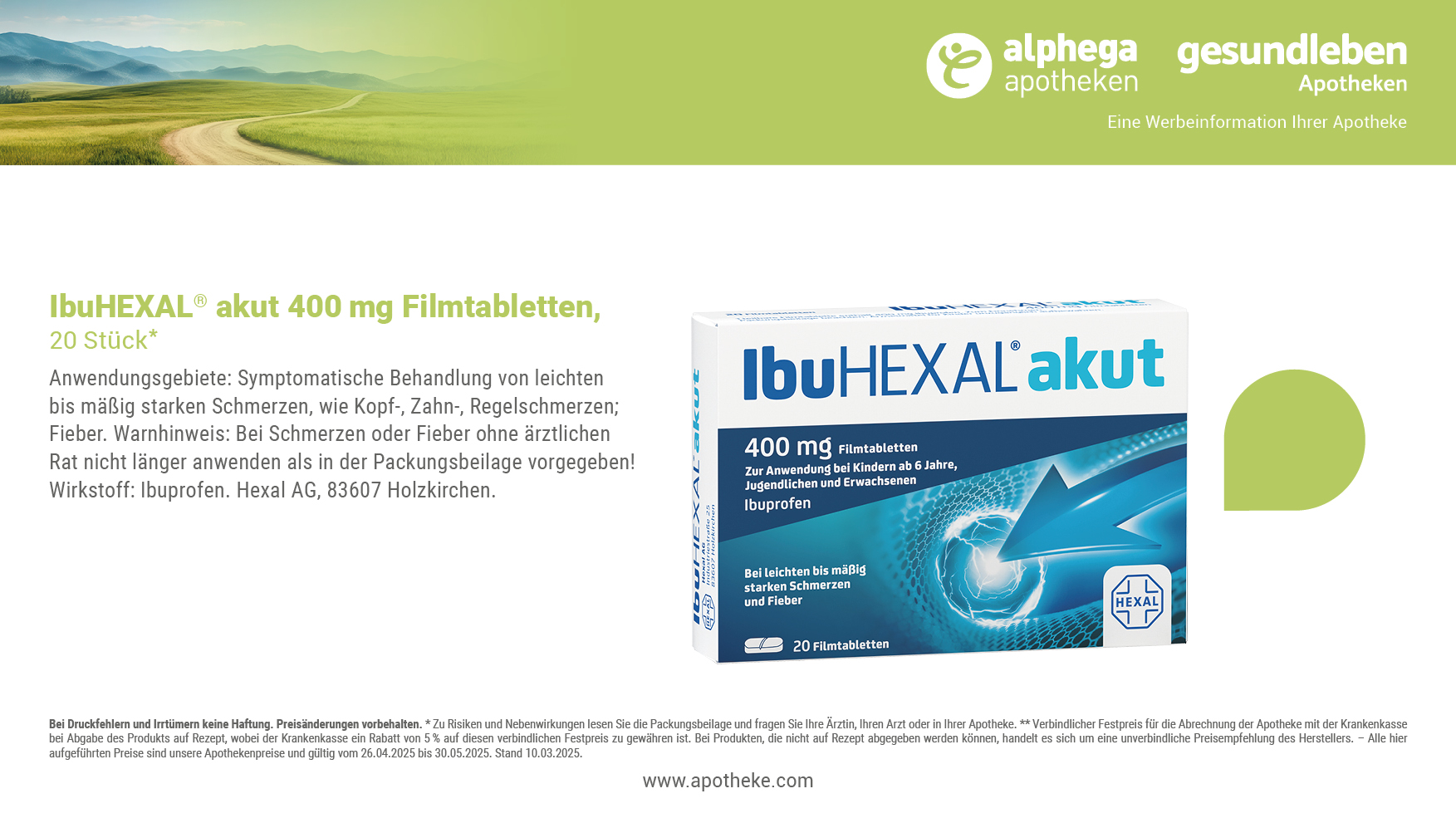 24%
sparen!
5,19 €
6,84 €**
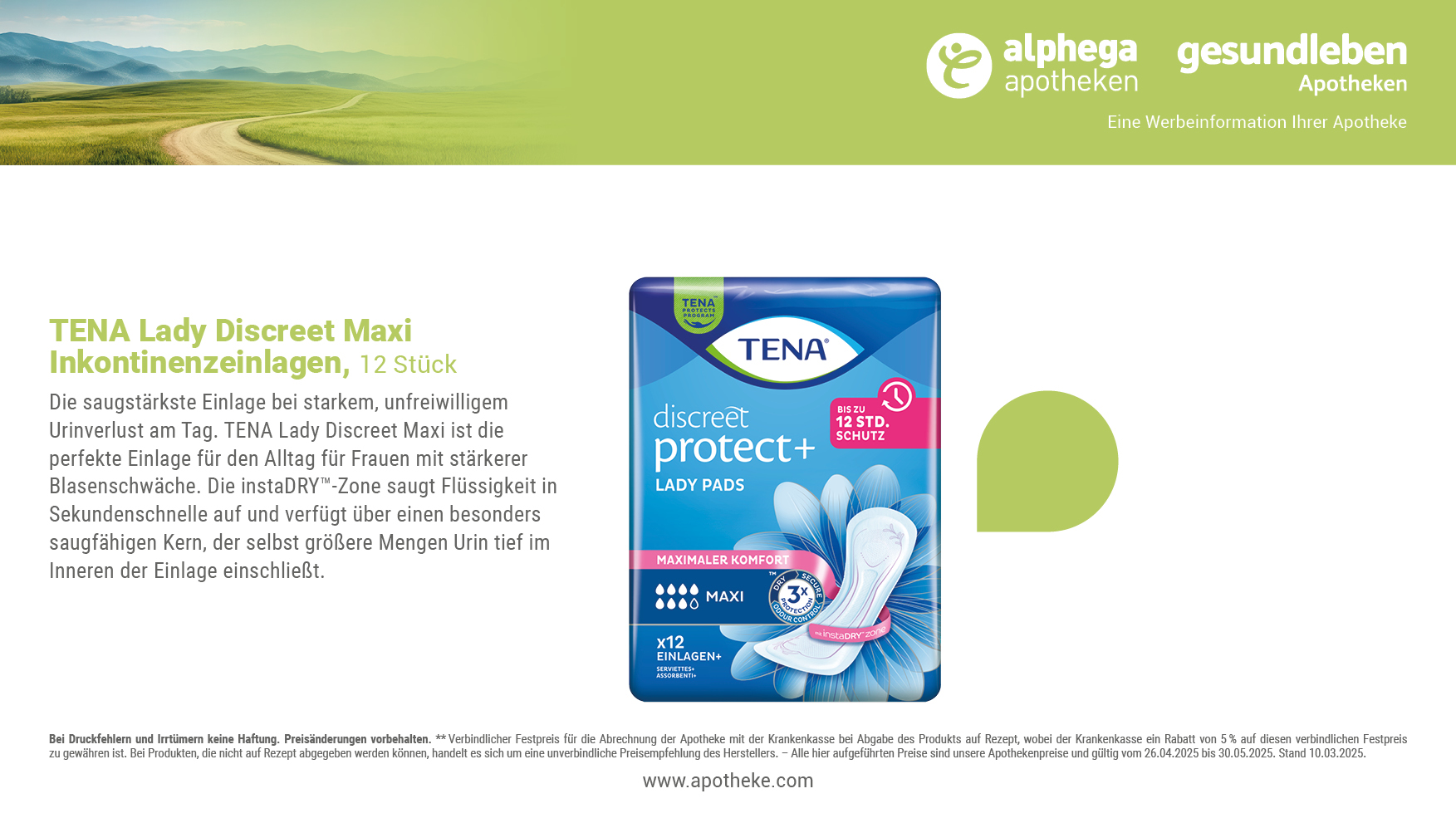 Unser
Preis
12,29 €
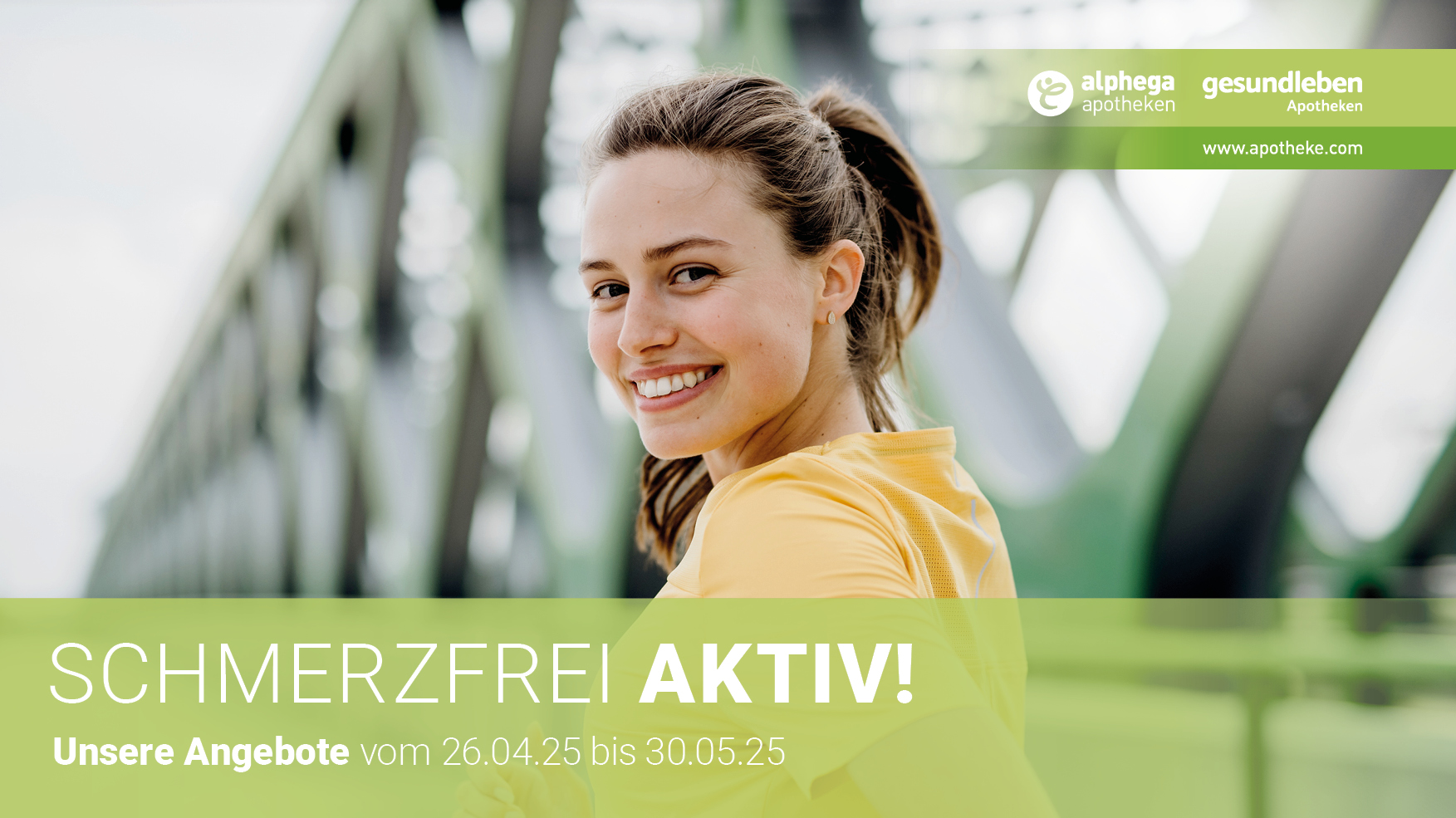 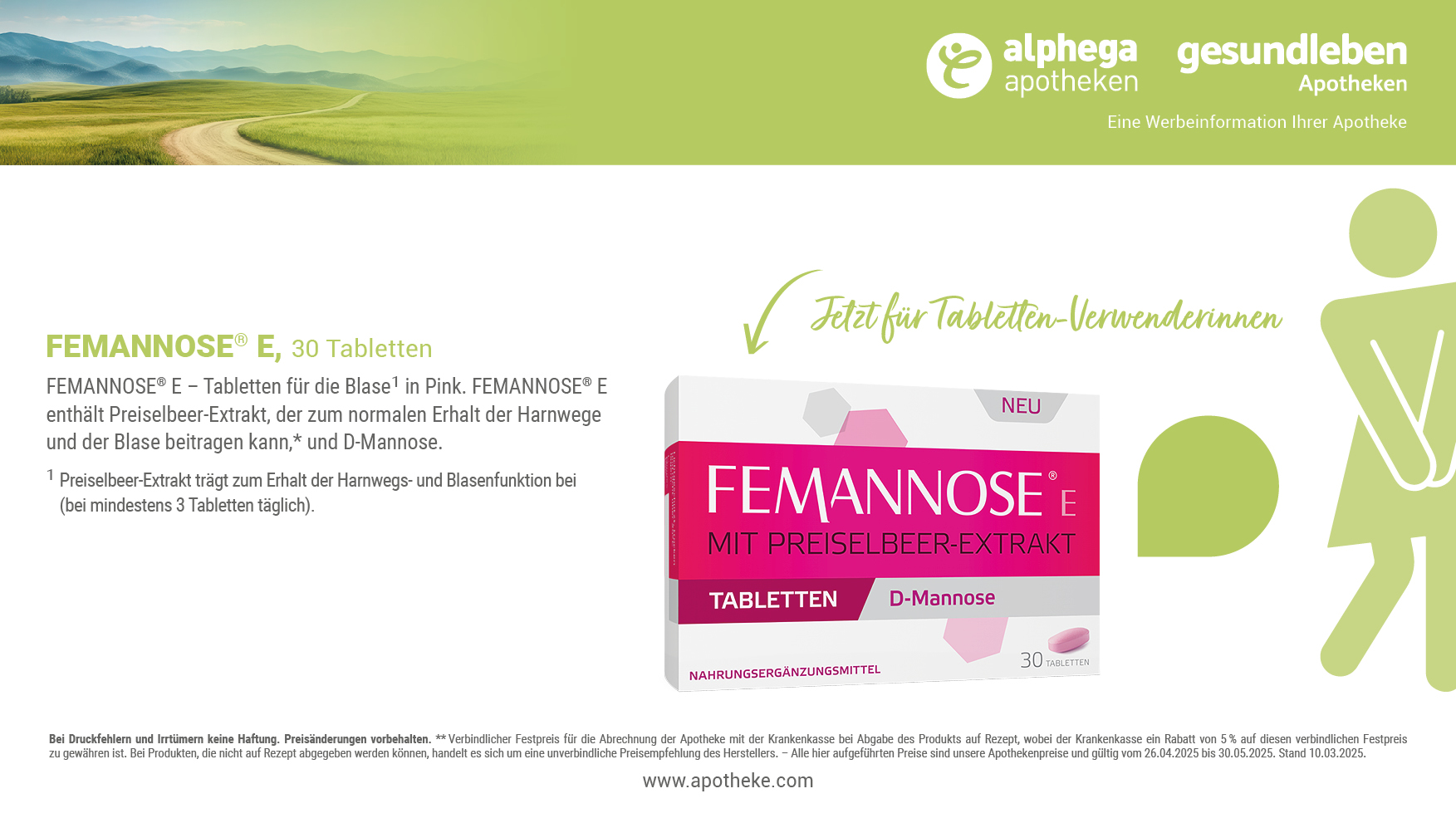 23%
sparen!
17,59 €
22,95 €**
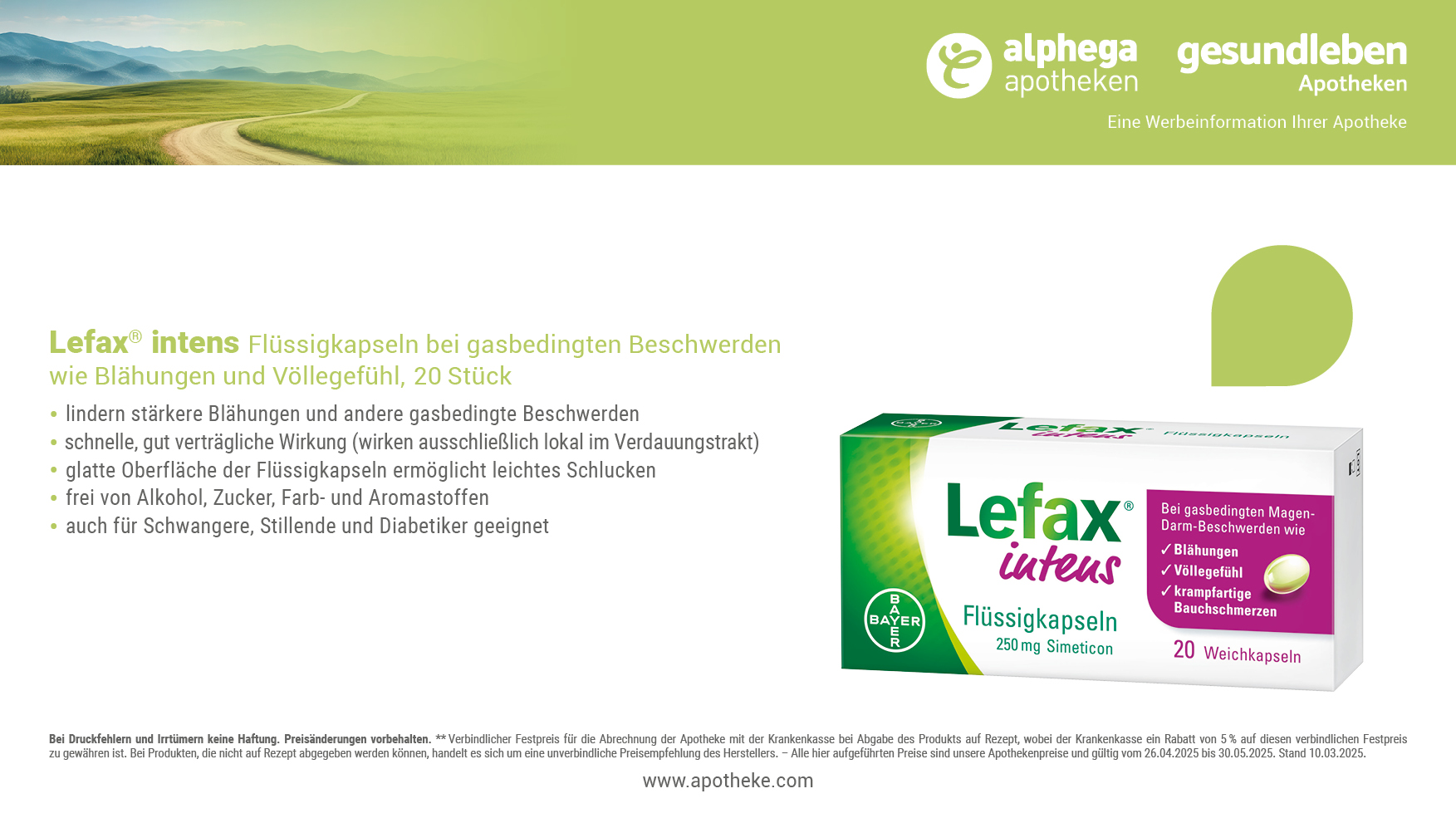 23%
6,99 €
sparen!
9,09 €**
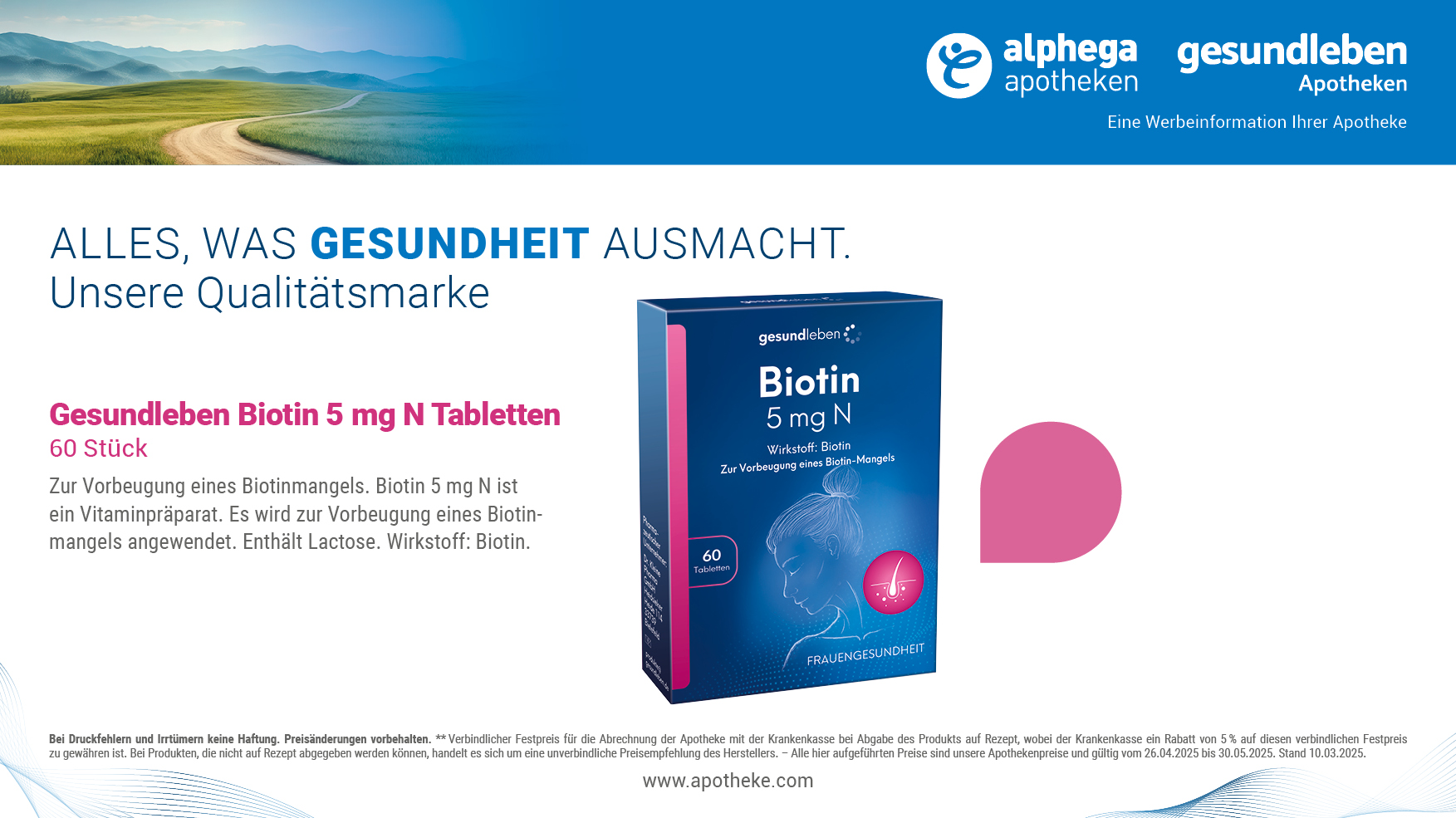 23%
sparen!
11,49 €
14,95 €**
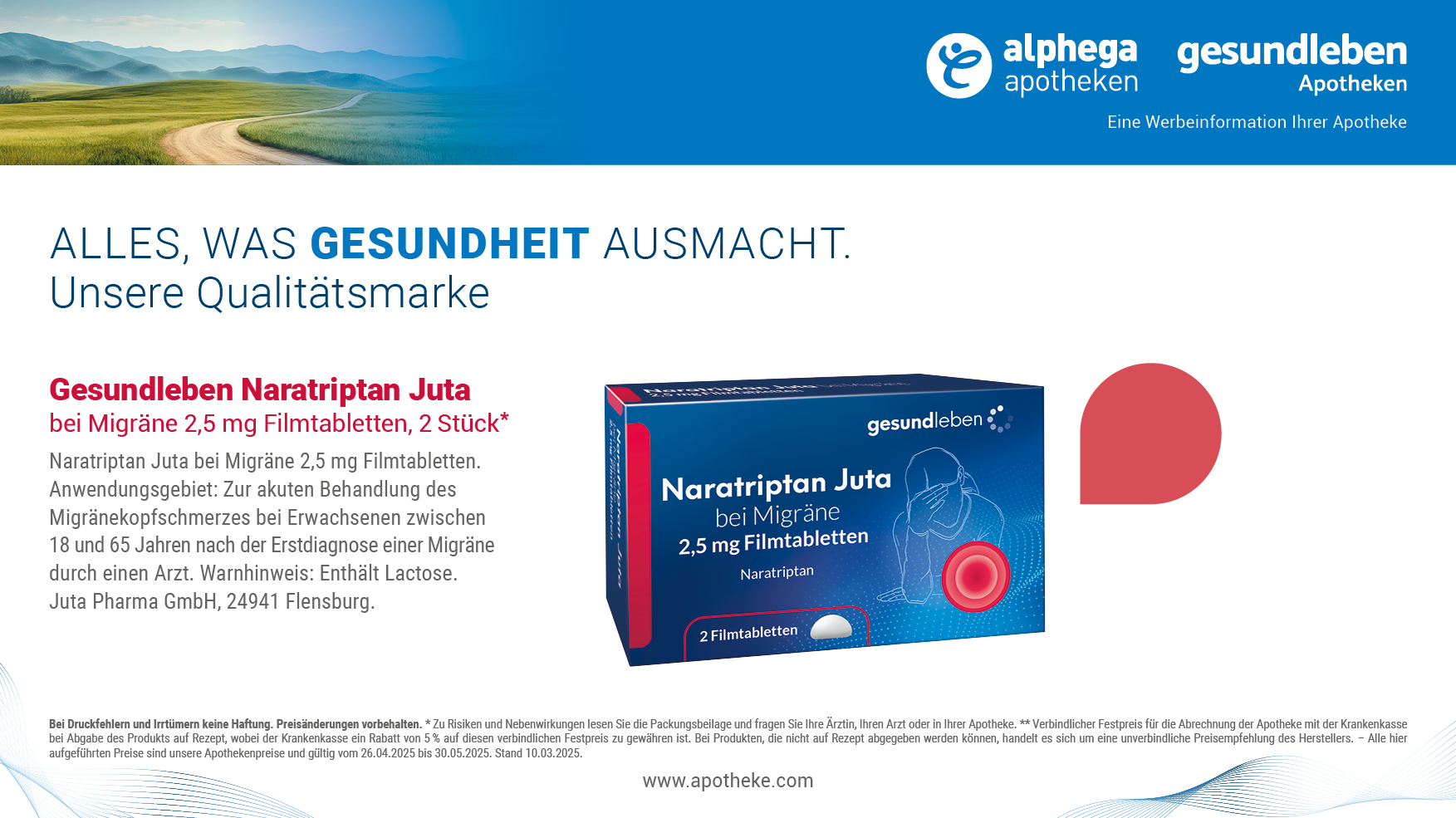 23%
sparen!
6,59 €
8,58 €**
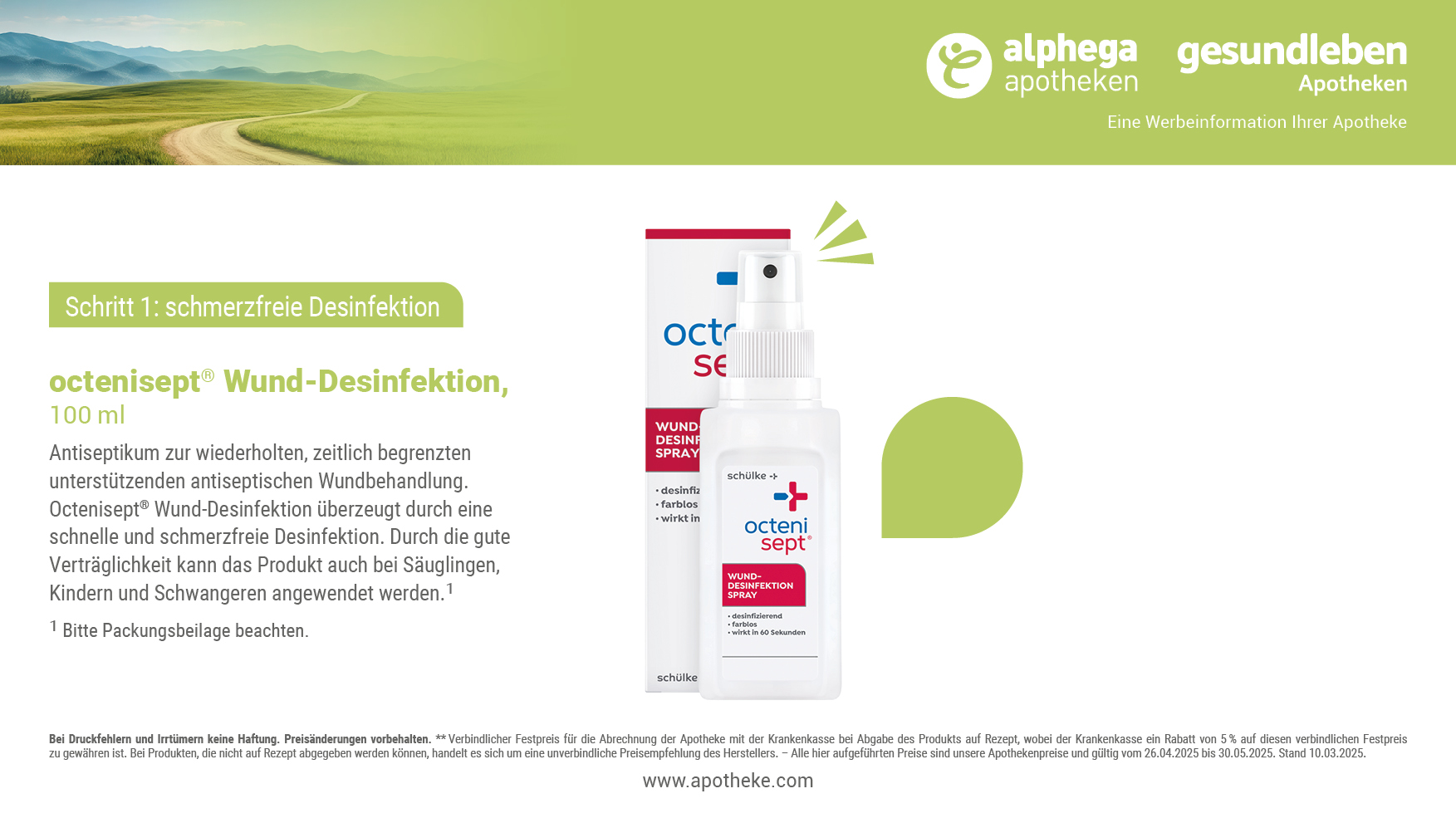 23%
sparen!
12,19 €
15,90 €**
121,90 € pro 1.000 ml
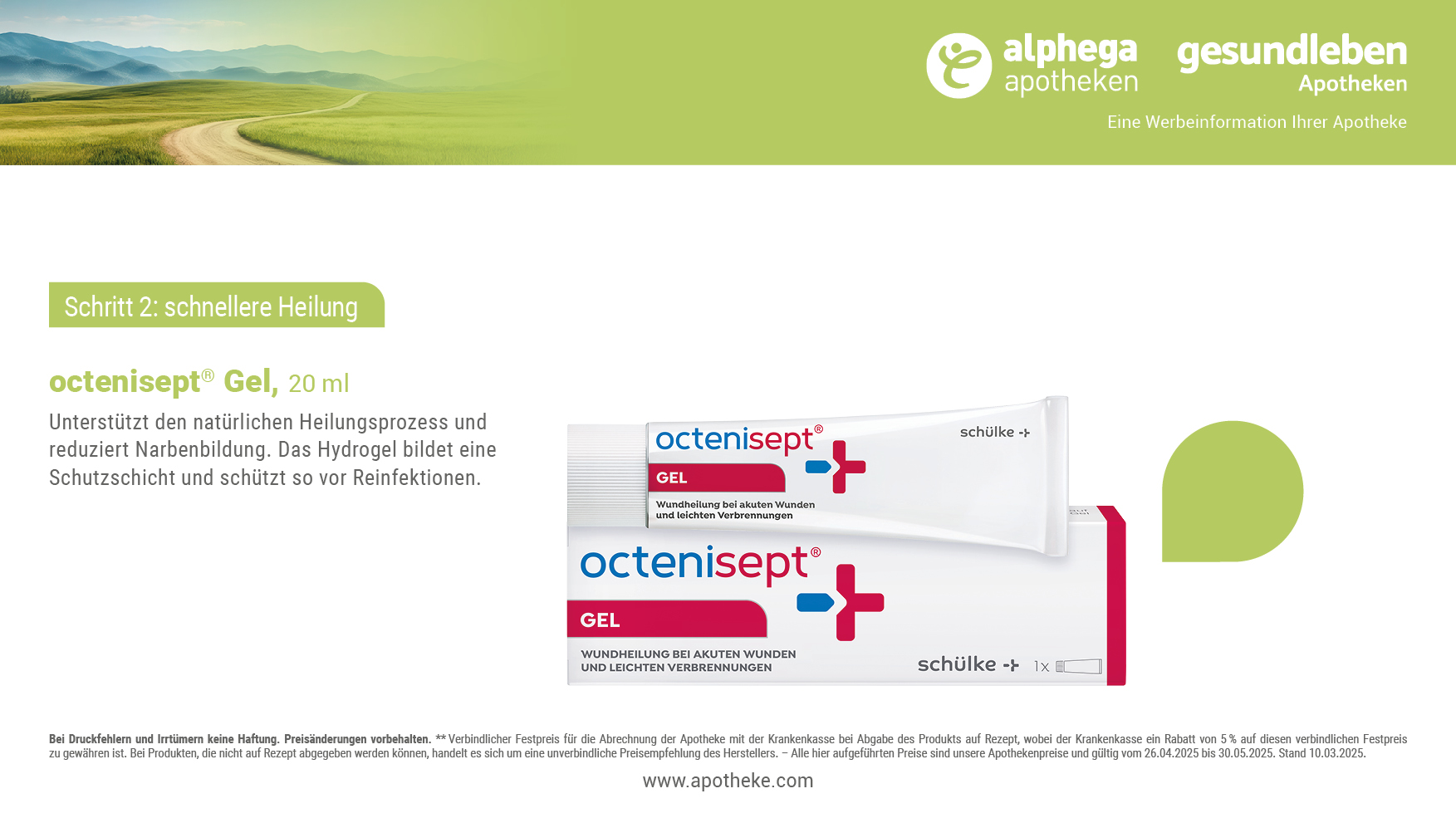 22%
sparen!
6,19 €
8,02 €**
309,50 € pro 1.000 ml
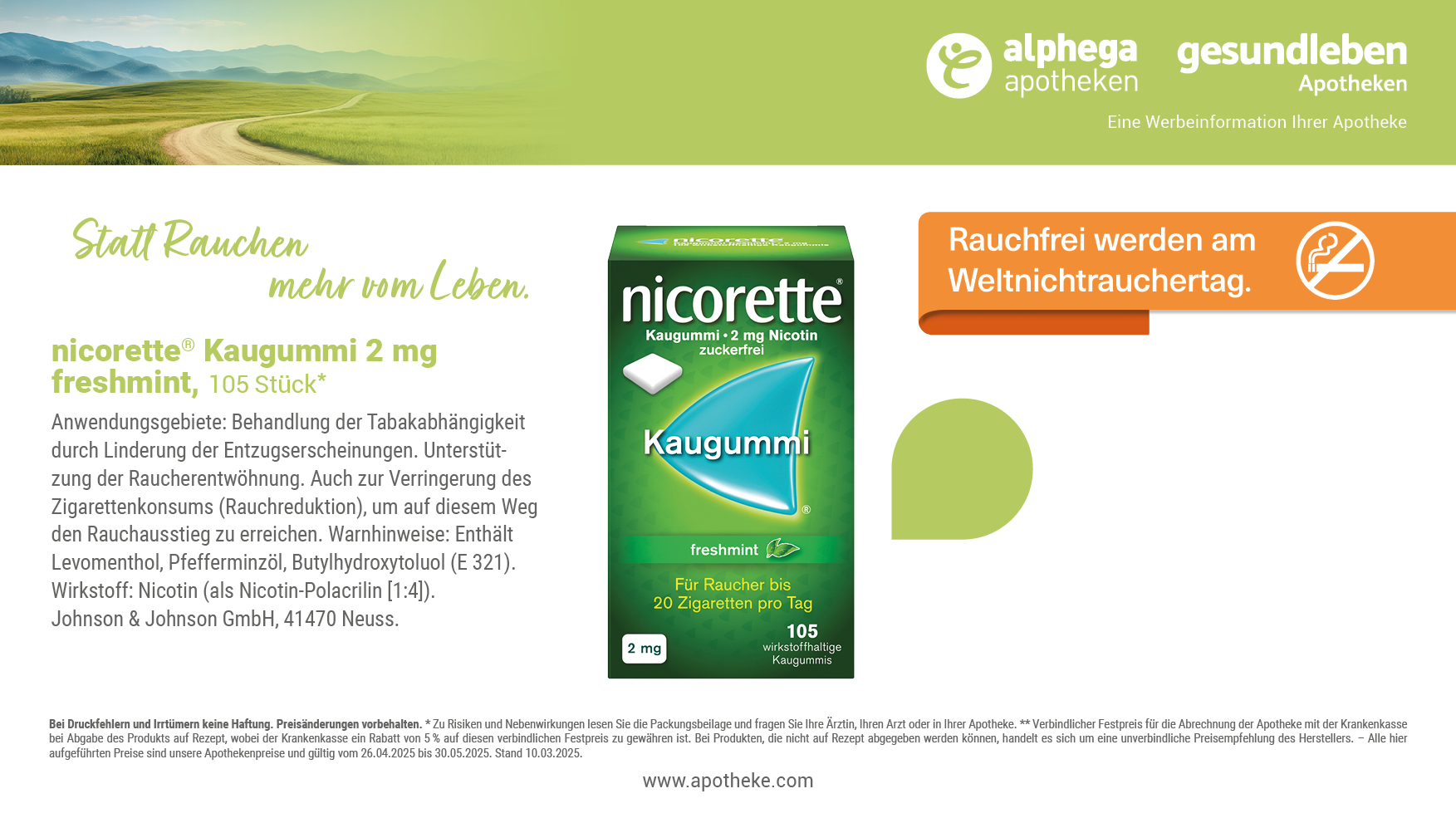 23%
sparen!
26,89 €
34,99 €**
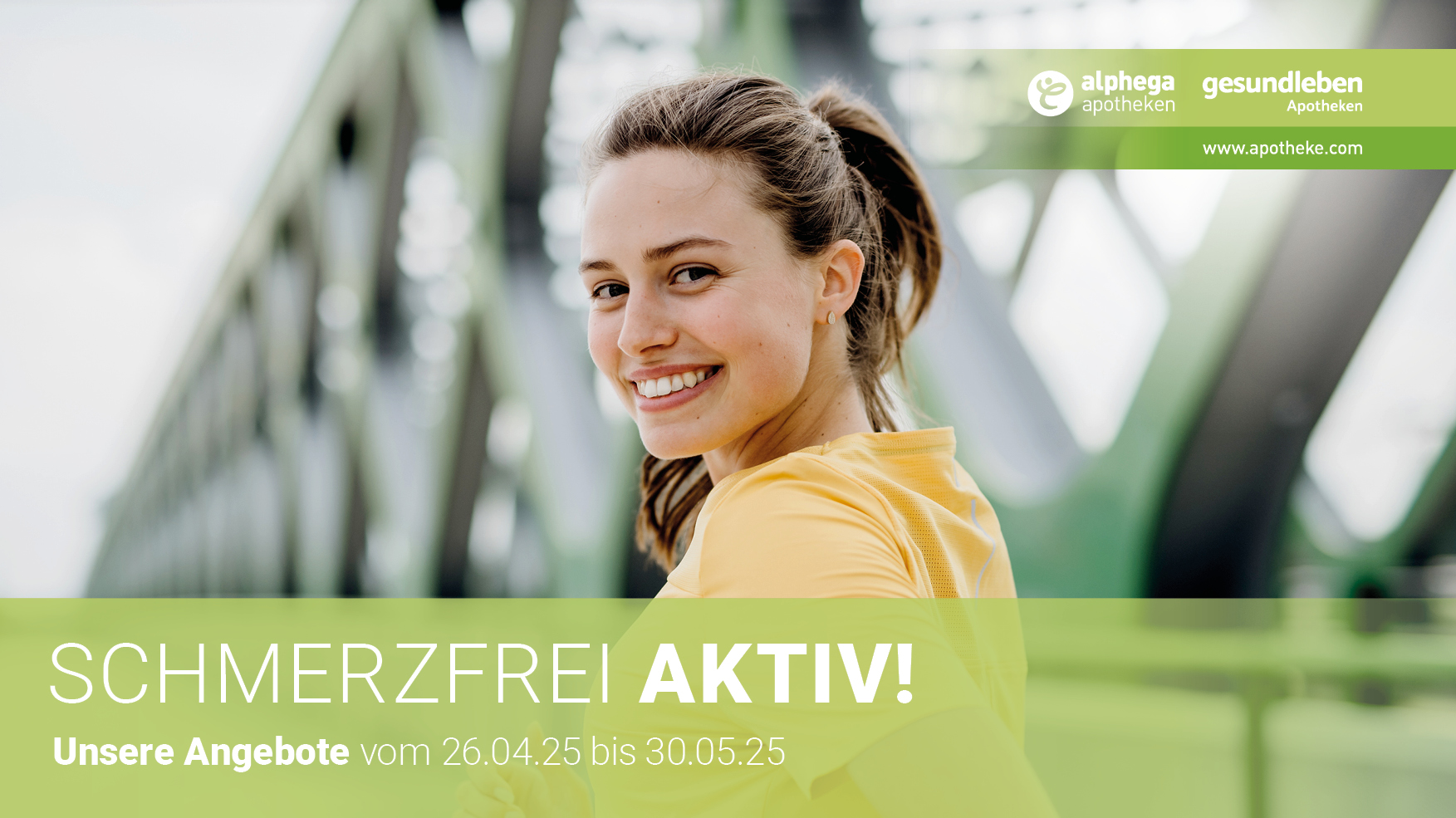 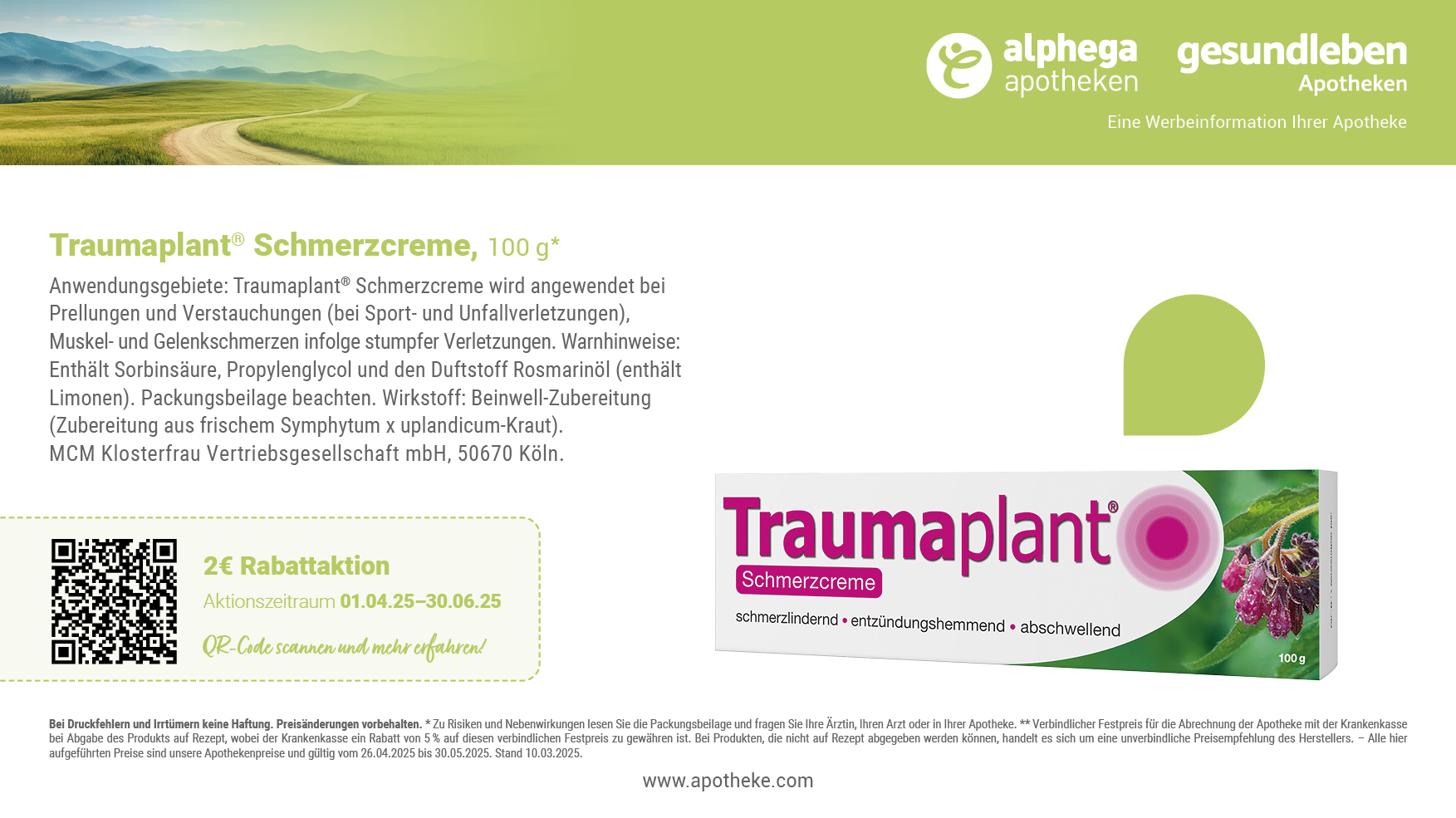 23%
15,29 €
sparen!
19,96 €**
152,90 € pro 1.000 ml
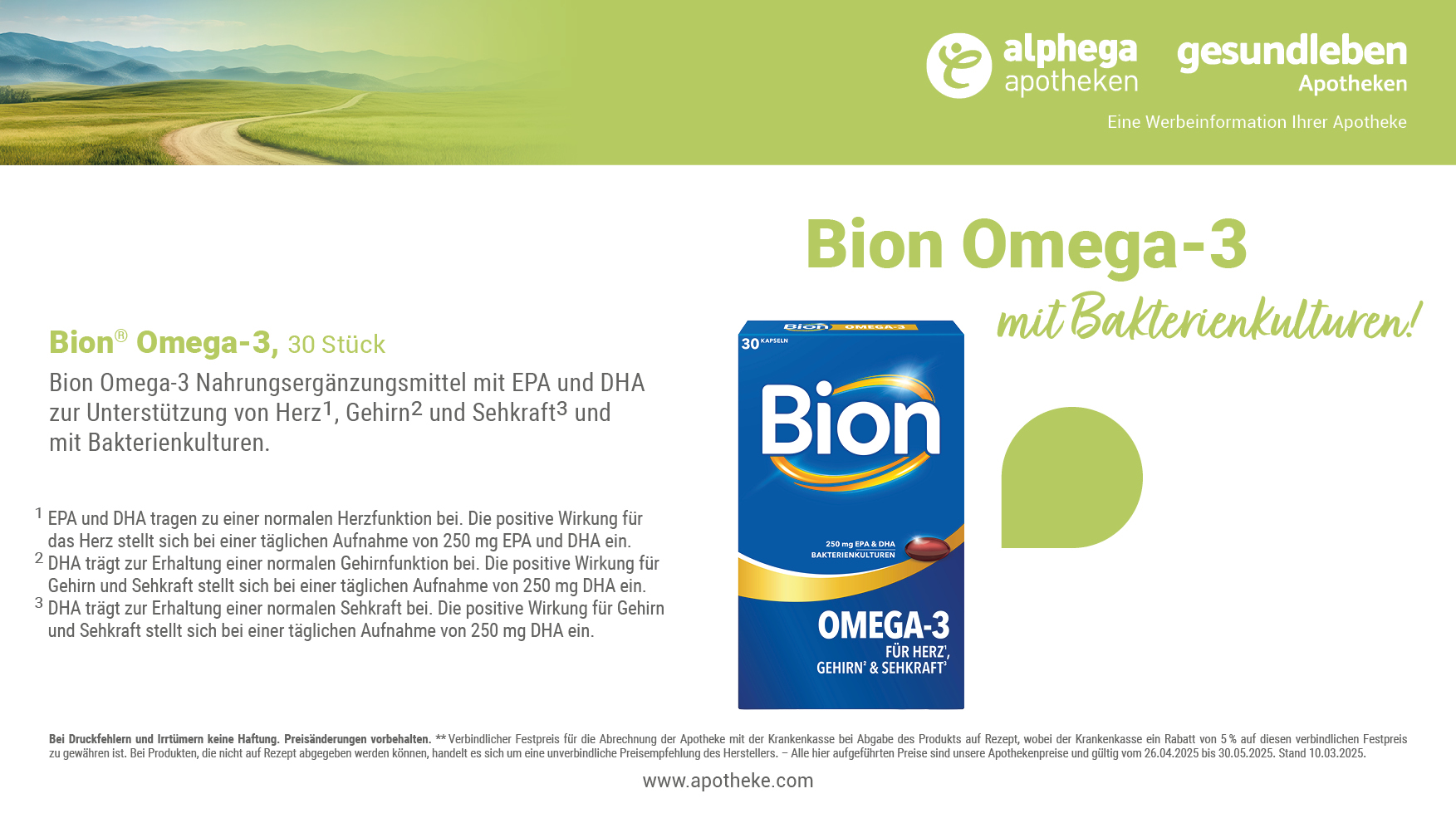 23%
sparen!
12,99 €
16,99 €**